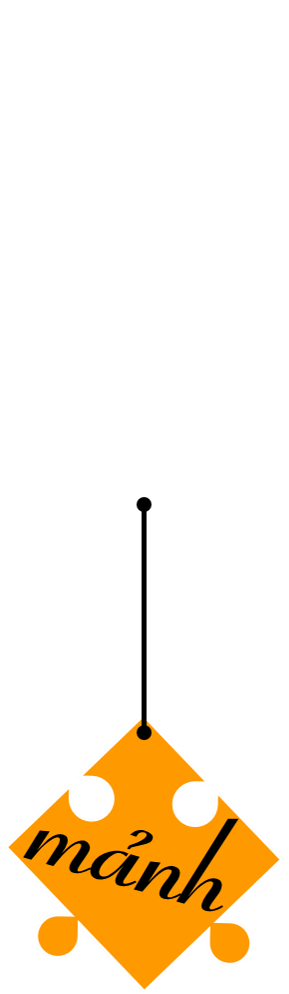 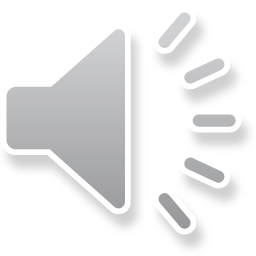 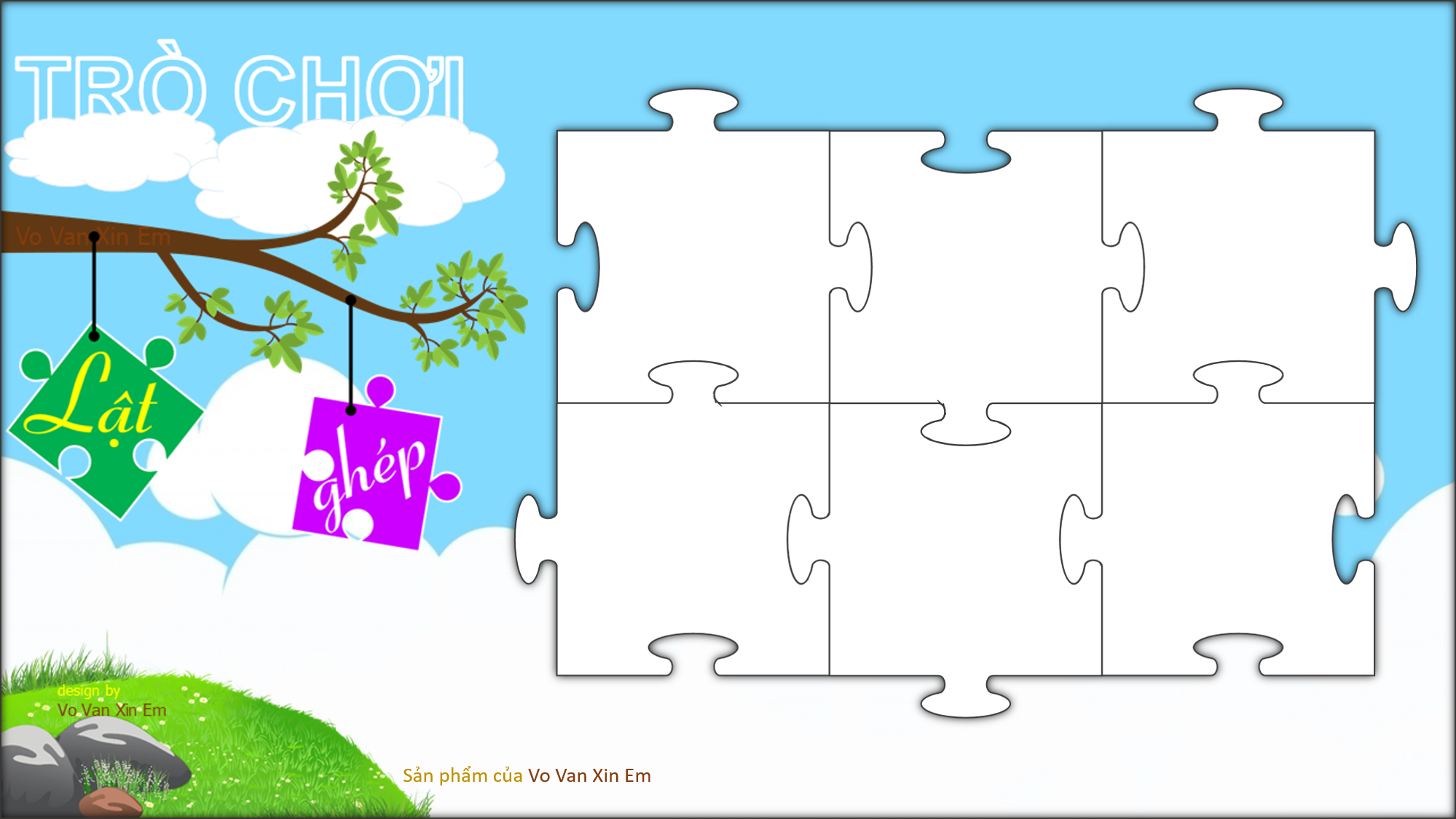 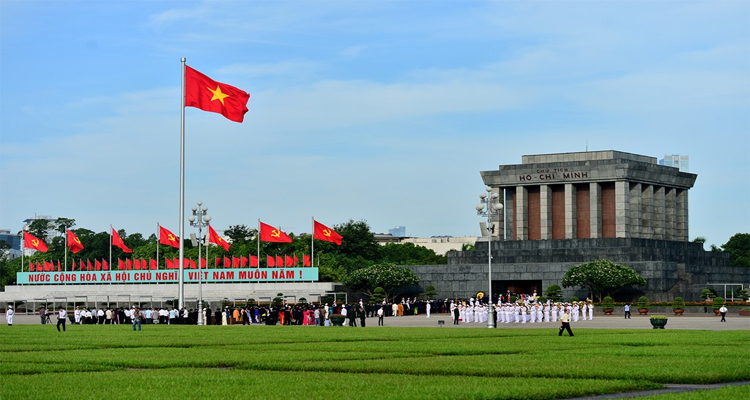 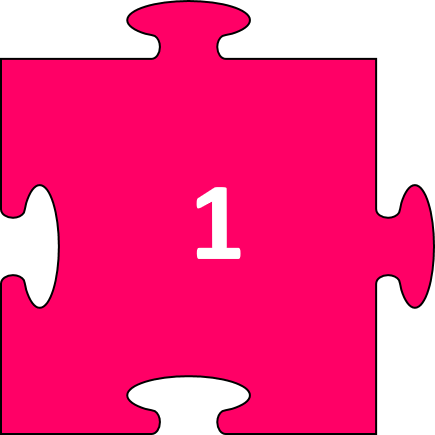 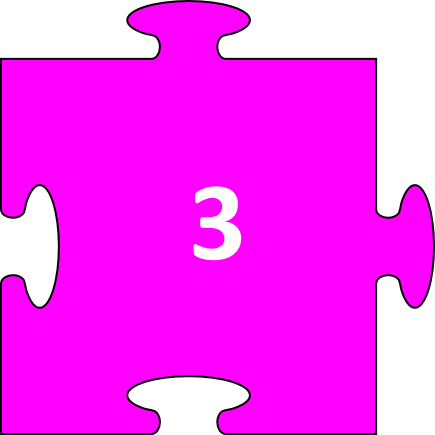 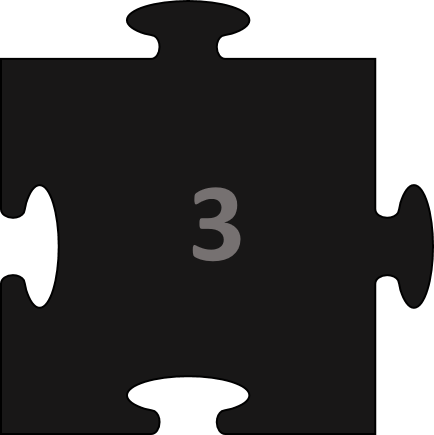 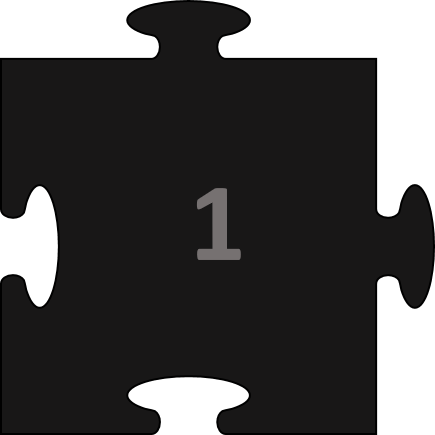 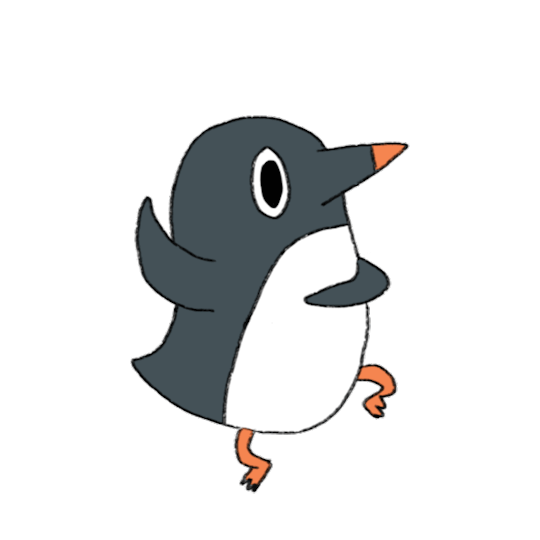 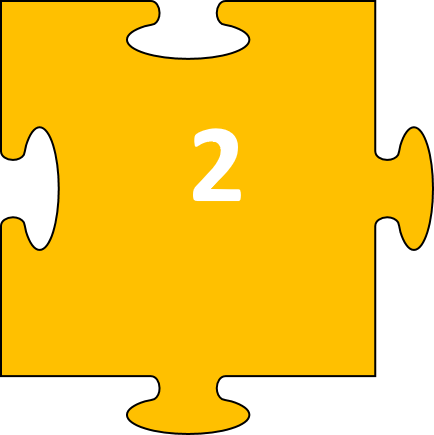 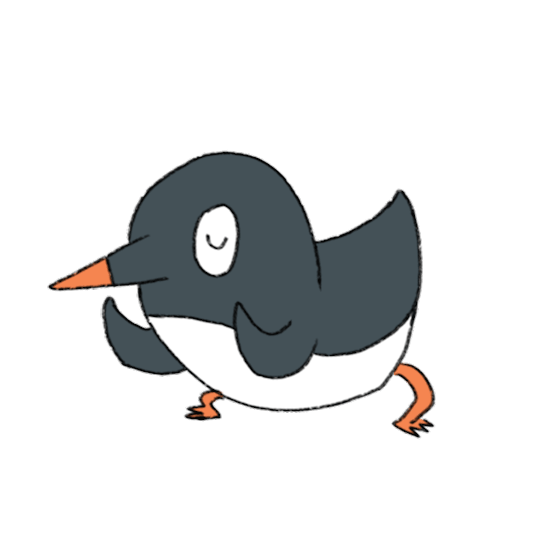 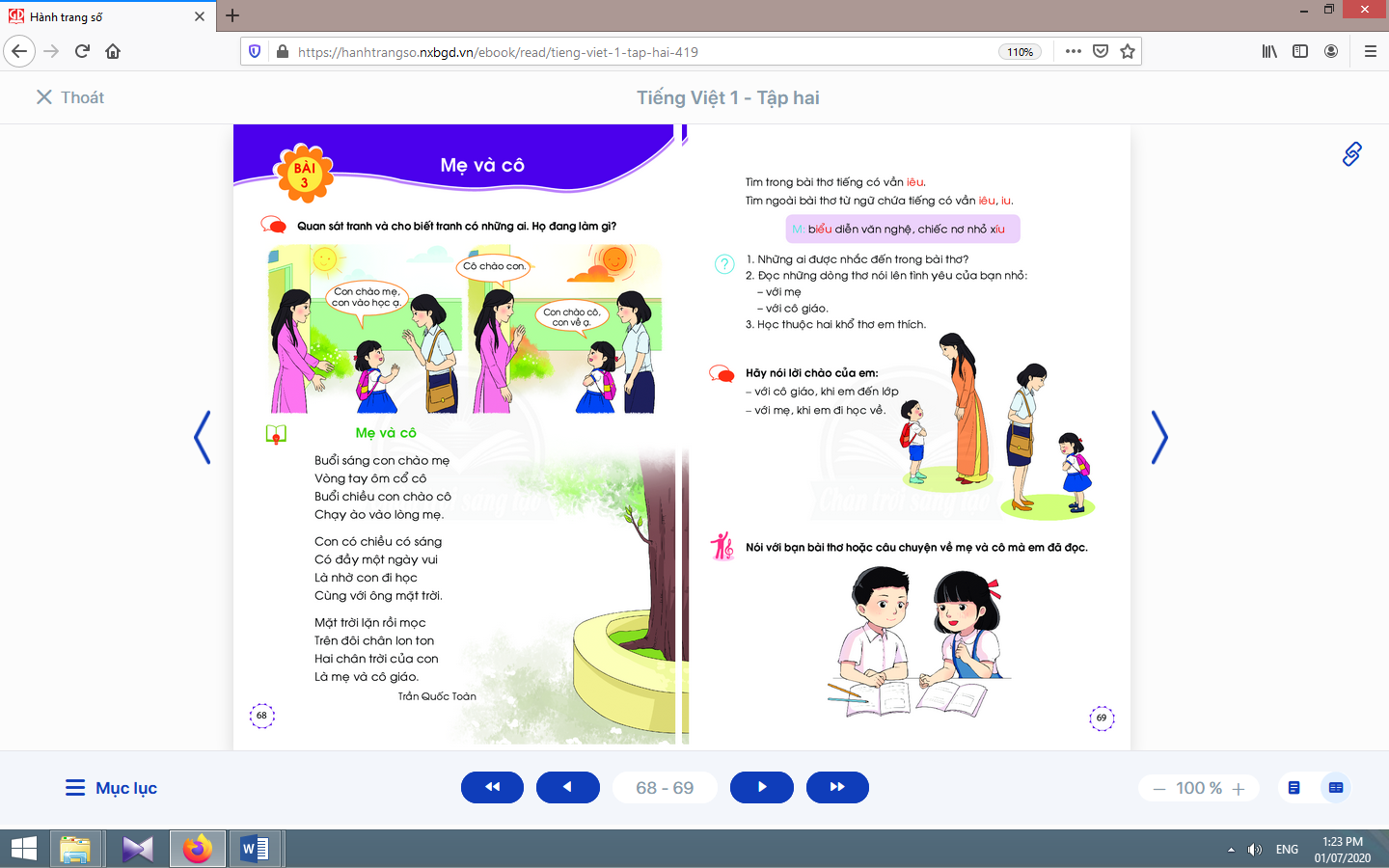 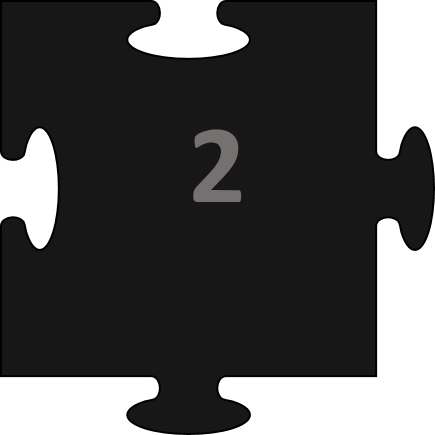 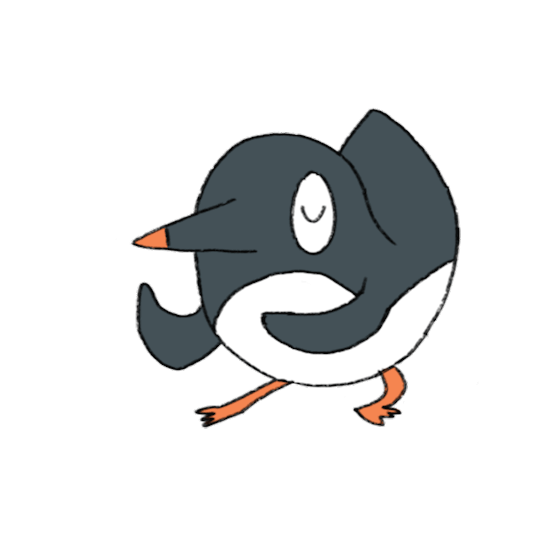 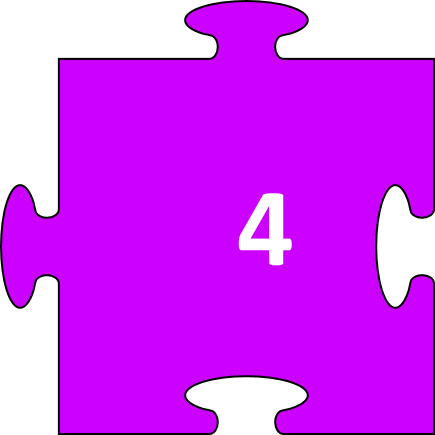 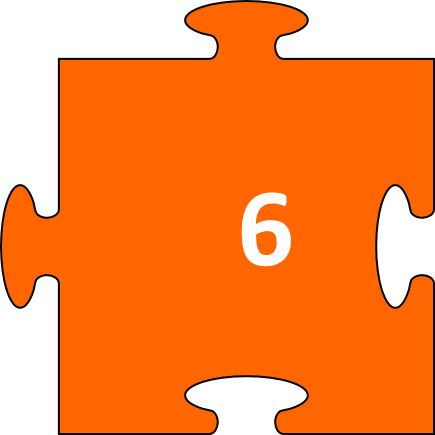 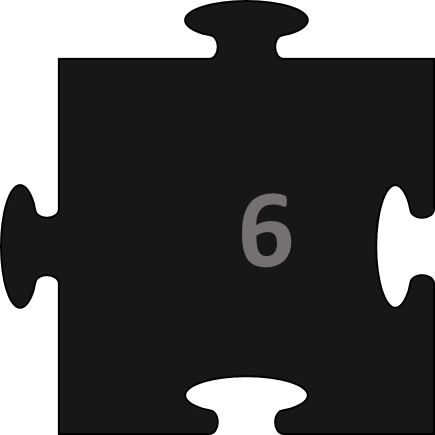 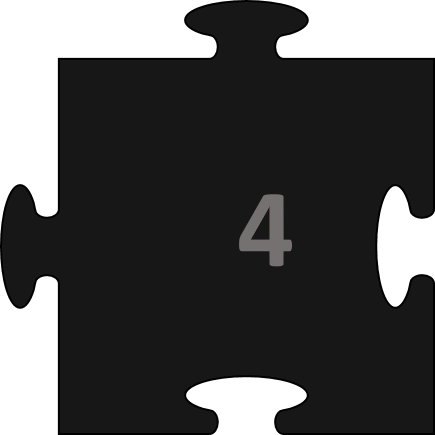 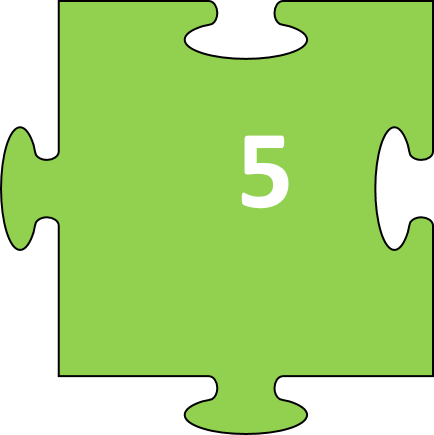 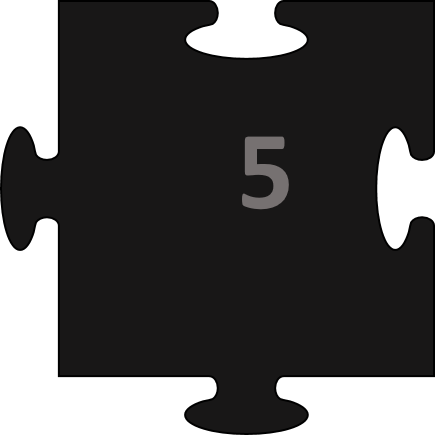 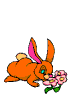 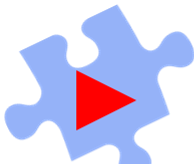 Em haõy ñoïc ñoaïn vaên sau:
Noùi vôùi em
	Haèng ngaøy coù nhöõng khi em vui, nhöng cuõng coù luùc em buoàn.
	Khi baøy toû nieàm vui vôùi ngöôøi khaùc, em seõ vui hôn. Noãi buoàn, lo laéng seõ vôi ñi khi ngöôøi khaùc laéng nghe em noùi. Ñoù chính laø söï chia seû.
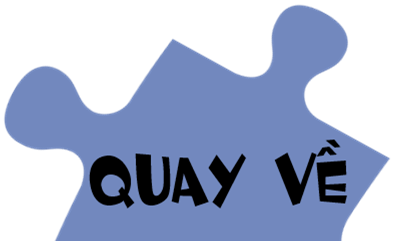 Em haõy ñoïc ñoaïn vaên sau:
ÔÛ nhaø, nhöõng ngöôøi em coù theå chia seû laø oâng baø, cha meï, anh chò em. ÔÛ tröôøng, ñoù laø thaày coâ, baïn beø cuûa em.
	Bieát chia seû thì cuoäc soáng cuûa chuùng ta seõ toát ñeïp hôn.
			    Nguyeãn Thò Thu Truyeàn
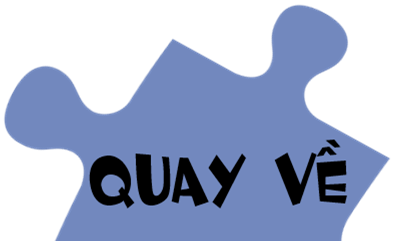 Baøi ñoïc khuyeân chuùng ta ñieàu gì?
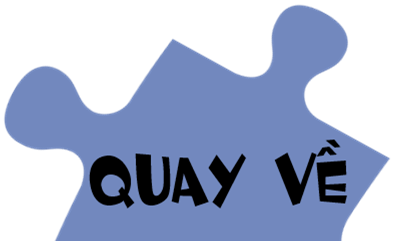 ÔÛ nhaø, em coù theå chia seû vôùi ai?
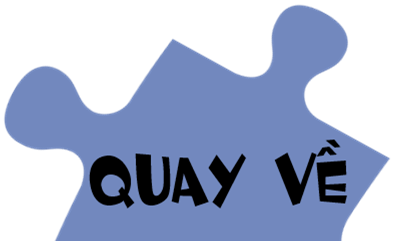 ÔÛ tröôøng, em coù theå chia seû vôùi ai?
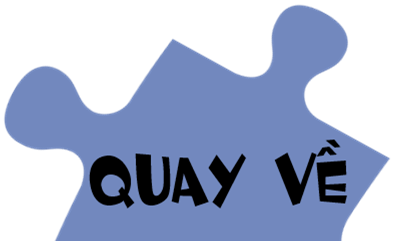 Bieát chia seû caûm xuùc thì cuoäc soáng cuûa chuùng seõ theá naøo?
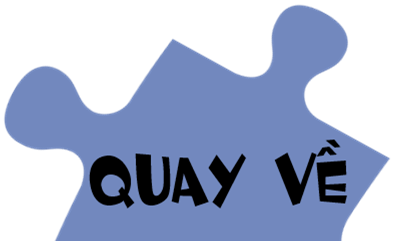 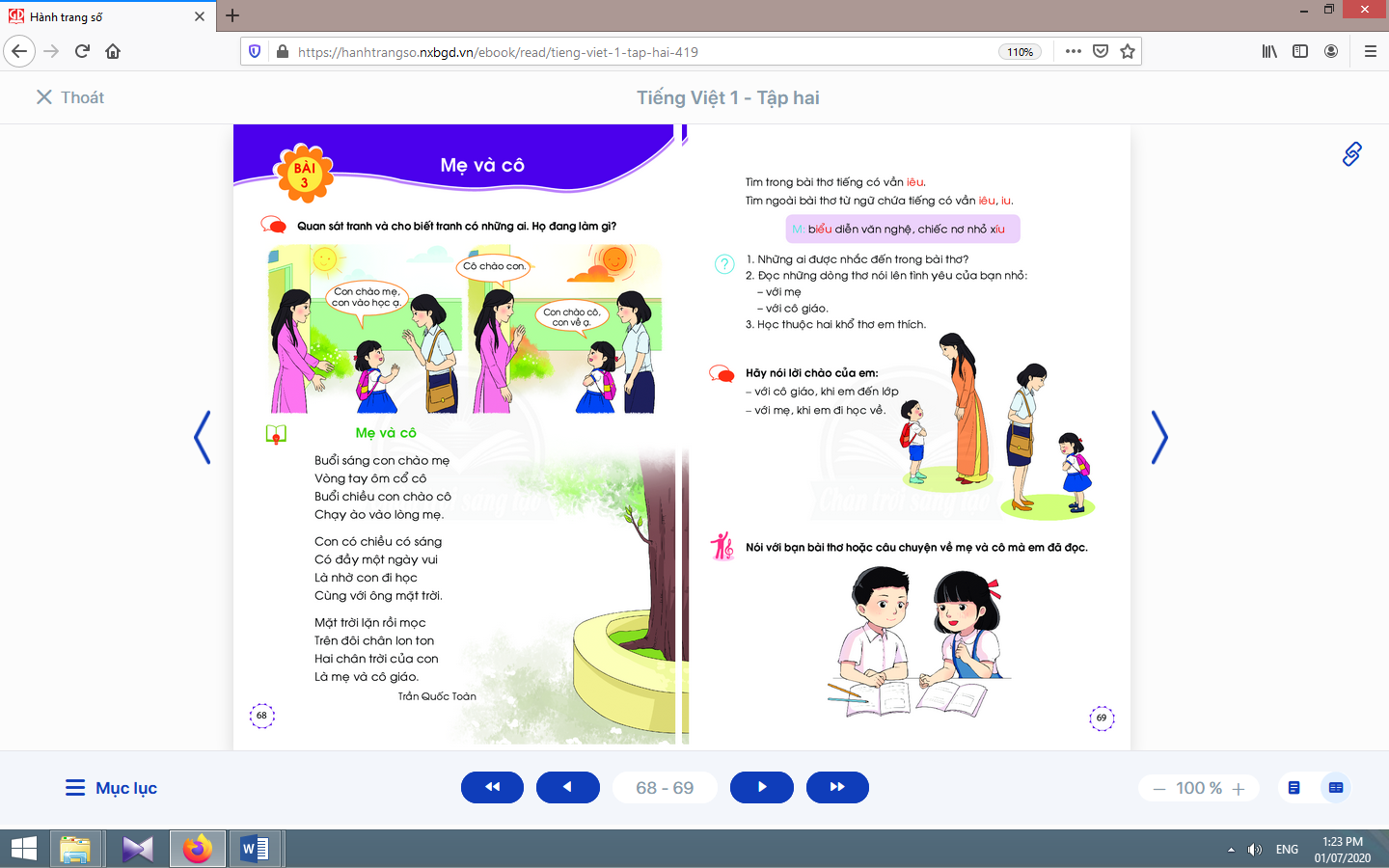 Meï vaø coâ
Buoåi saùng con chaøo meï
Voøng tay oâm coå coâ
Buoåi chieàu con chaøo coâ
Chaïy aøo vaøo loøng meï.
           
Con coù chieàu coù saùng
Coù ñaày moät ngaøy vui
Laø nhôø con ñi hoïc
Cuøng vôùi oâng maët trôøi.
                       
Maët trôøi laën roài moïc
Treân ñoâi chaân lon ton
Hai chaân trôøi cuûa con
Laø meï vaø coâ giaùo.
                   Traàn Quoác Toaøn
S/68
maët trôøi
laën
Treân
lon ton
chaân trôøi
Meï vaø coâ
Buoåi saùng con chaøo meï
Voøng tay oâm coå coâ
Buoåi chieàu con chaøo coâ
Chaïy aøo vaøo loøng meï.
           
Con coù chieàu coù saùng
Coù ñaày moät ngaøy vui
Laø nhôø con ñi hoïc
Cuøng vôùi oâng maët trôøi.
                       
Maët trôøi laën roài moïc
Treân ñoâi chaân lon ton
Hai chaân trôøi cuûa con
Laø meï vaø coâ giaùo.
                   Traàn Quoác Toaøn
1
2
3
Meï vaø coâ
Buoåi saùng con chaøo meï/ 
Voøng tay oâm coå coâ/
Buoåi chieàu con chaøo coâ/
Chaïy aøo vaøo loøng me.ï//
           
Con coù chieàu coù saùng/
Coù ñaày moät ngaøy vui/
Laø nhôø con ñi hoïc/
Cuøng vôùi oâng maët trôøi.//
                       
Maët trôøi laën roài moïc/
Treân ñoâi chaân lon ton/
Hai chaân trôøi cuûa con/
Laø meï vaø coâ giaùo.//
                   Traàn Quoác Toaøn
1
2
3
Meï vaø coâ
Buoåi saùng con chaøo meï
Voøng tay oâm coå coâ
Buoåi chieàu con chaøo coâ
Chaïy aøo vaøo loøng meï.
 
Con coù chieàu coù saùng
Coù ñaày moät ngaøy vui
Laø nhôø con ñi hoïc
Cuøng vôùi oâng maët trôøi.
                       
Maët trôøi laën roài moïc
Treân ñoâi chaân lon ton
Hai chaân trôøi cuûa con
Laø meï vaø coâ giaùo.
                   Traàn Quoác Toaøn
Tìm hieåu töø ngöõ:
chaïy aøo: chaïy thaät nhanh.
Chaïy aøo
lon ton: Chaïy vôùi nhöõng böôùc ngaén,
 nhanh nheïn cuûa treû em.
lon ton
Meï vaø coâ
Buoåi saùng con chaøo meï 
Voøng tay oâm coå coâ
Buoåi chieàu con chaøo coâ
Chaïy aøo vaøo loøng me.ï
           
Con coù chieàu coù saùng
Coù ñaày moät ngaøy vui
Laø nhôø con ñi hoïc
Cuøng vôùi oâng maët trôøi.
                       
Maët trôøi laën roài moïc
Treân ñoâi chaân lon ton
Hai chaân trôøi cuûa con
Laø meï vaø coâ giaùo.
                   Traàn Quoác Toaøn
Giải lao
Meï vaø coâ
Buoåi saùng/ con chaøo meï/ 
Voøng tay/ oâm coå coâ/
Buoåi chieàu/ con chaøo coâ/
Chaïy aøo/ vaøo loøng me.ï//
Tìm trong baøi thô tieáng coù vaàn ieâu
Meï vaø coâ
Buoåi saùng con chaøo meï
Voøng tay oâm coå coâ
Buoåi chieàu con chaøo coâ
Chaïy aøo vaøo loøng meï.
           
Con coù chieàu coù saùng
Coù ñaày moät ngaøy vui
Laø nhôø con ñi hoïc
Cuøng vôùi oâng maët trôøi.
                       
Maët trôøi laën roài moïc
Treân ñoâi chaân lon ton
Hai chaân trôøi cuûa con
Laø meï vaø coâ giaùo.
                   Traàn Quoác Toaøn
chieàu
chieàu
Tìm ngoaøi baøi thô töø ngöõ chöùa tieáng coù vaàn ieâu, iu
ieâu: bieåu dieãn vaên ngheä
M
iu: chieác nô nhoû xíu
B
ieâu: ................................................
iu: ................................................
Tìm ngoaøi baøi thô töø ngöõ chöùa tieáng coù vaàn ieâu, iu
ieâu: haït ñieàu, buùn rieâu, thaû dieàu, baûng hieäu, 

thôøi khoùa bieåu, yeåu ñieäu,...
iu: caùi rìu, chòu khoù, dìu daét,dòu daøng, ñòu beù, 

líu lo, ríu rít, ...
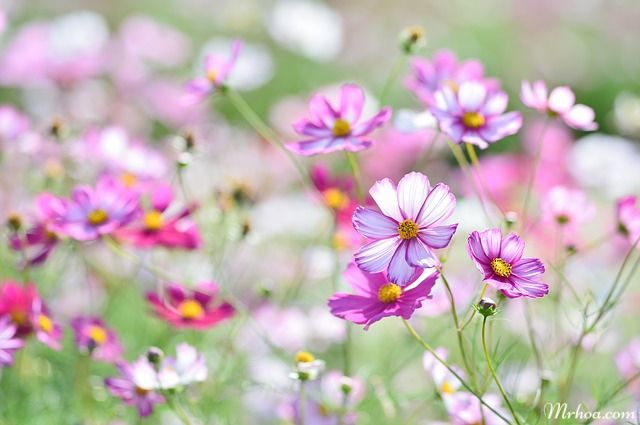 KÍNH CHÚC QUÝ THẦY CÔ 
MẠNH KHỎE, CHÚC CÁC EM CHĂM 
NGOAN VÀ HỌC GIỎI.
XIN CHÂN THÀNH CẢM ƠN !